WELCOME TO THE 2025SOLAR CAR CHALLENGE
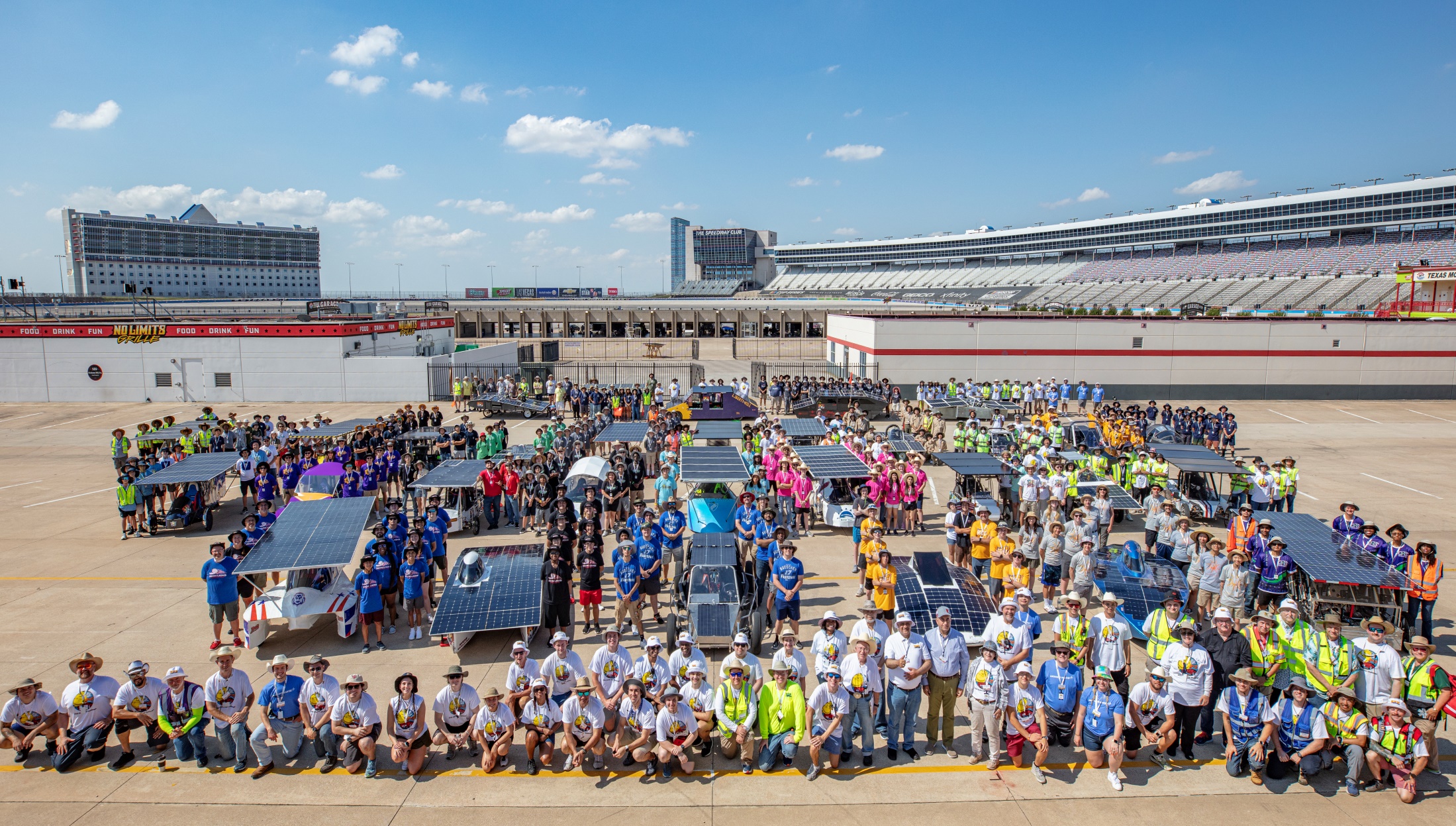 Why Participate in the Solar Car Challenge
Problem-Solving and Collaboration
Dedication and Commitment – the 
	“do not quit” attitude
Project-Based Engineering
Learning to deal with Success and Failure
Learn about Budgets and Public Speaking
Learn the importance of teamwork
AGENDA FOR 2025(1) January 17-19th - Specialty Workshop(2) January 31st - Deadline for “Intent-to-Race”(3) March 1st - Registration Deadline (4) June 1st  - Deadline for Insurance Certificate(5) June 15th - Deadline for Digital Scrapbook (6) July 1st - Deadline for Video of Presentation(7) July 16th - Team Check-In* 	Everyone taking part must be there!(8) July 17-19th – Scrutineering*(9) July 18-22nd - Cross-Country Race* ______     * Contingent on the Texas Motor Speedway
What’s Emphasized In 2025
Safety Cell / Crush Zones / Roll Bar(s)
New Electric Solar-Powered Division Rules
	(1) Increased battery packs capacity to 5.25 kWhr
	(2) Increased Solar Array Panel to 2.5 kW 
	(3) No maximum dimensions!  Classic Division guidelines 		apply.
Registration Packets must be complete, and arranged so that judges can identify data
Forever Miles increased to 25
In-person Questions during Scrutineering
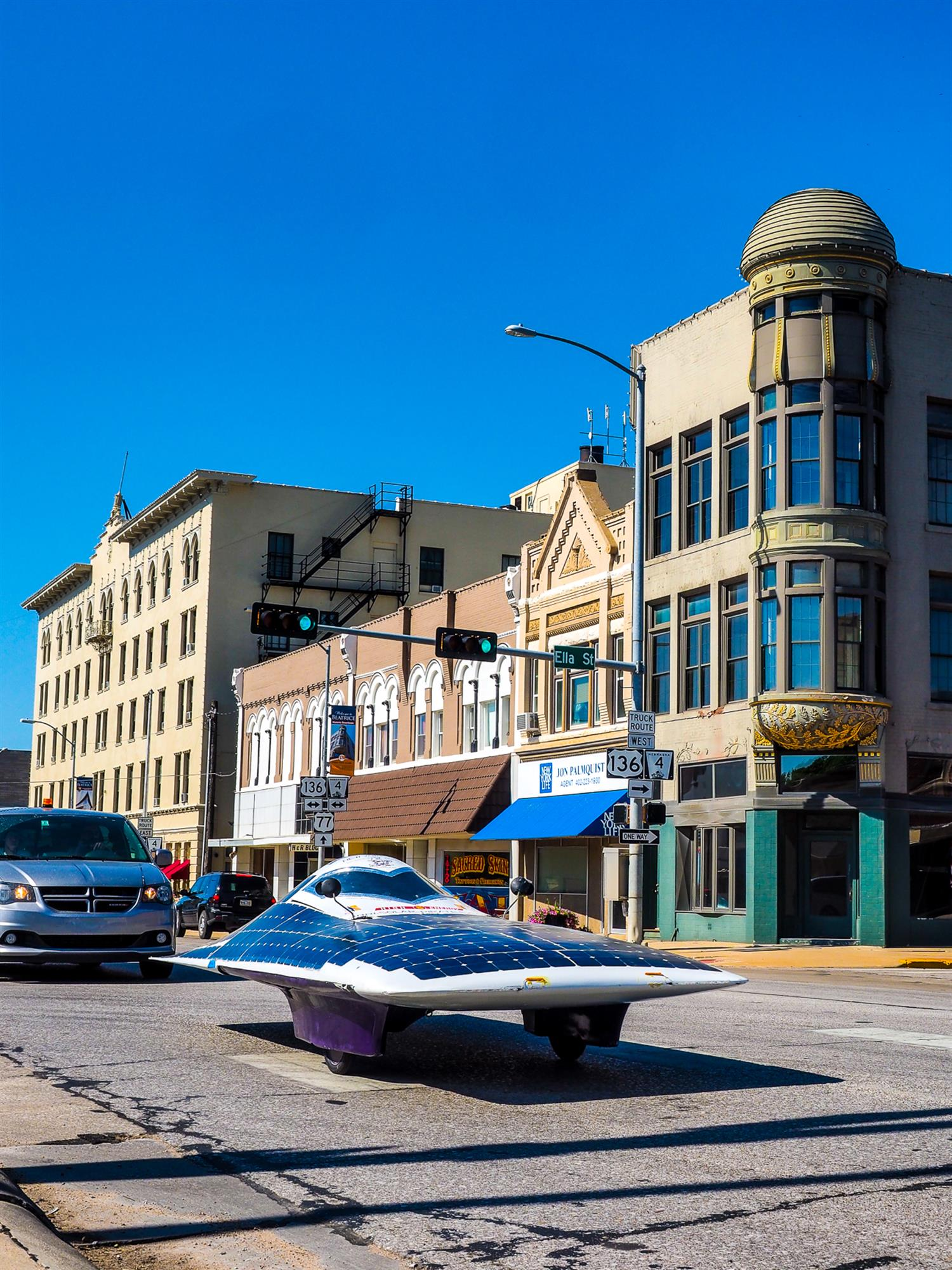 Now, it’s  time to start preparing for the 2025 Solar Car Challenge
What is our Philosophy?
This is a Cooperationrather than a Competition
Where do we start?
Start with Team-Building
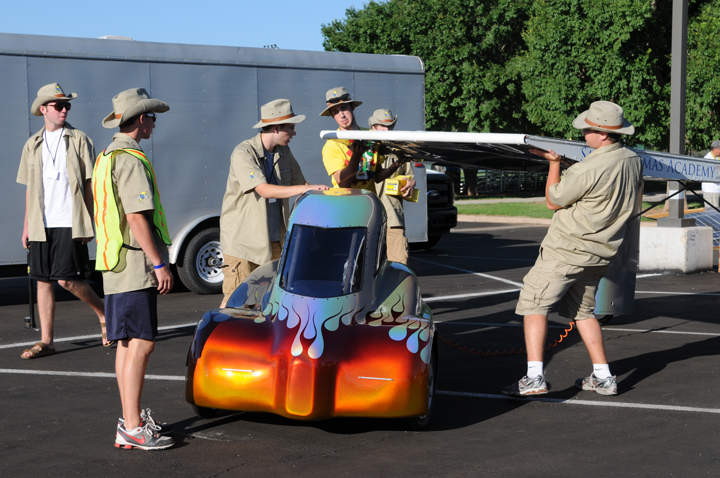 How BIG a team?
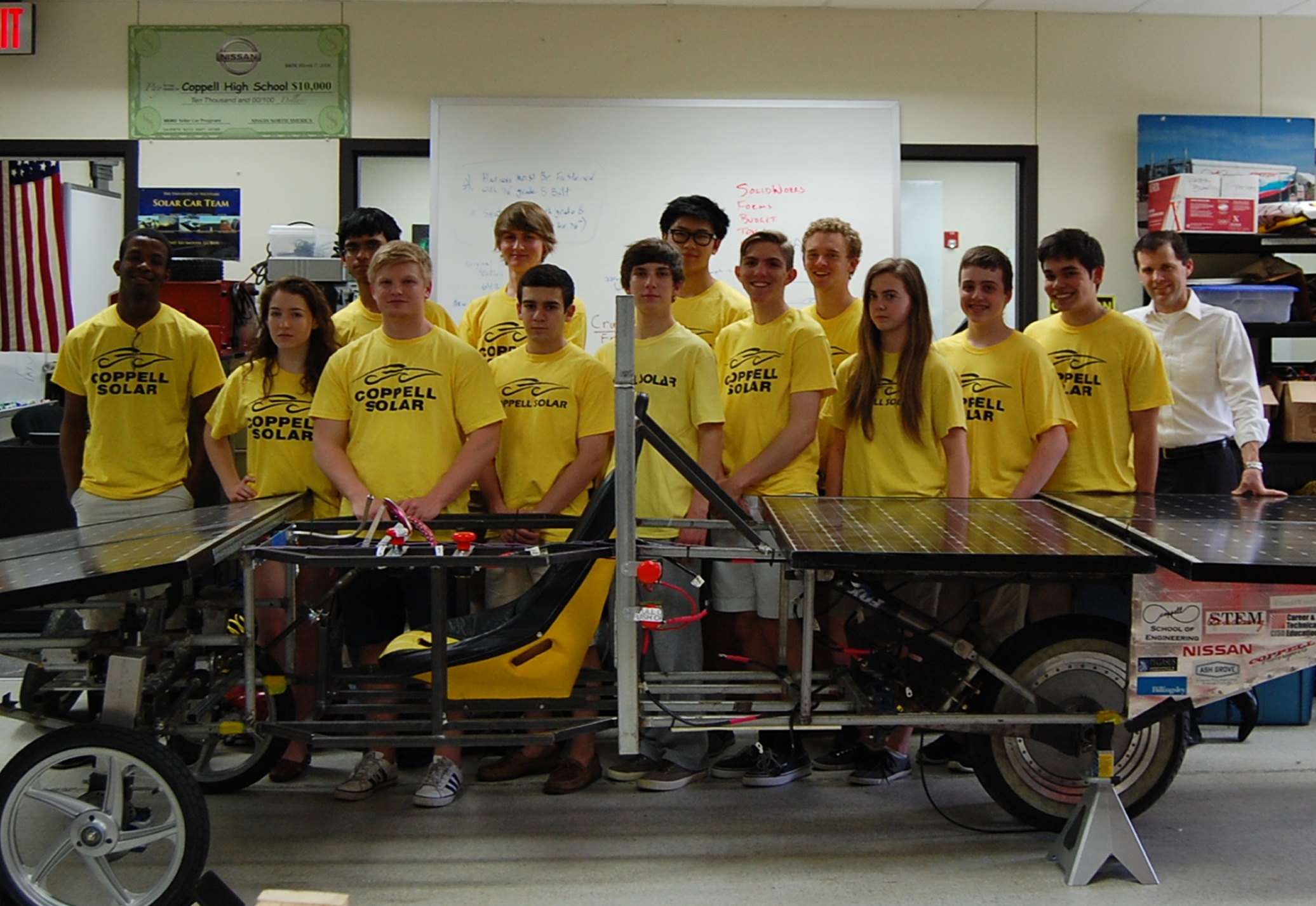 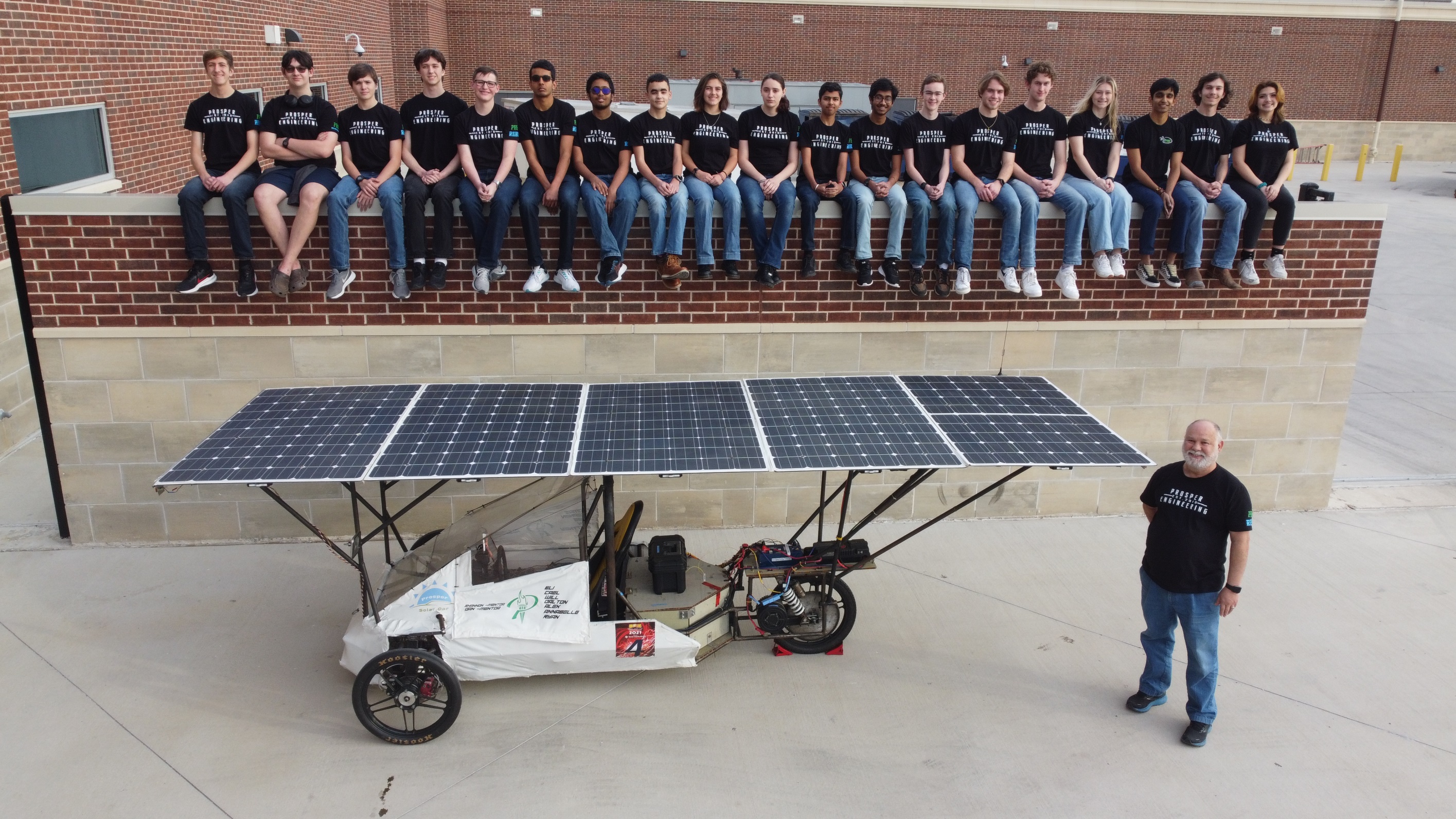 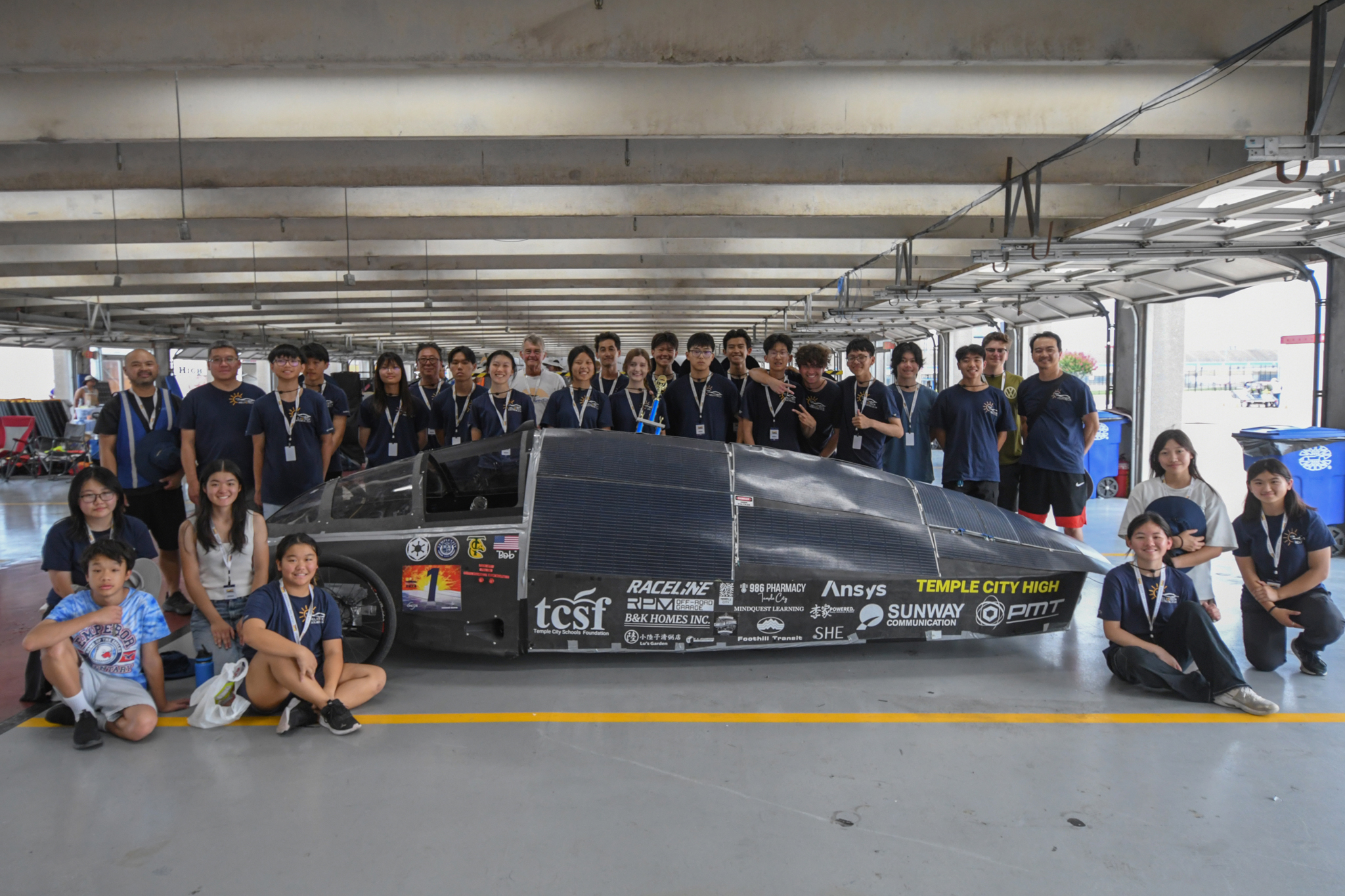 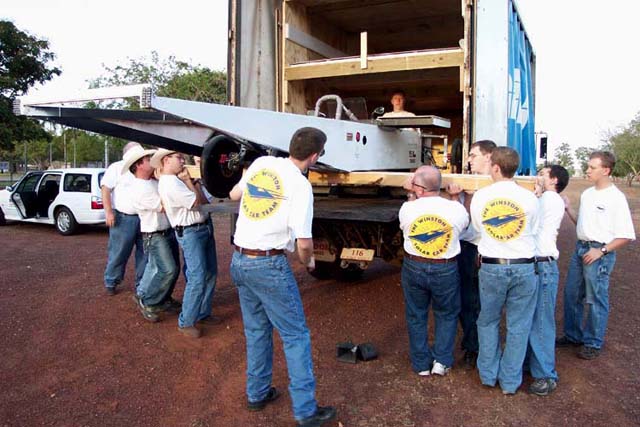 Be sure to have 
enough team members to
accomplish the 
task involved!
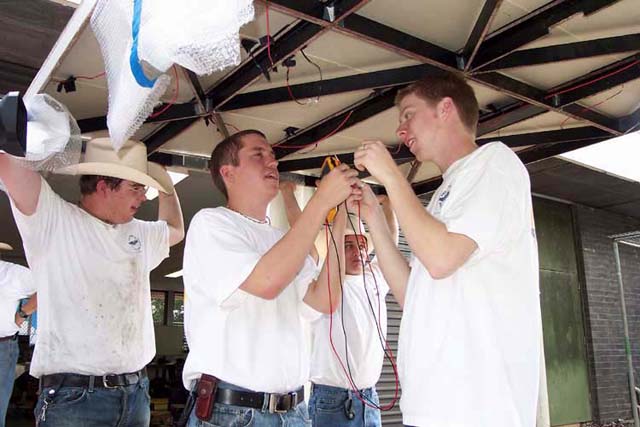 Should teams place a size limit on the Racing Team?	(1) For instance, one team in 2024 		had 51 participants.  Lots of 			people just standing around.	(2) One solution: race more than one 		solar car!We recommend a team size of 15 team members and advisers.
Develop the Role of Team Captain
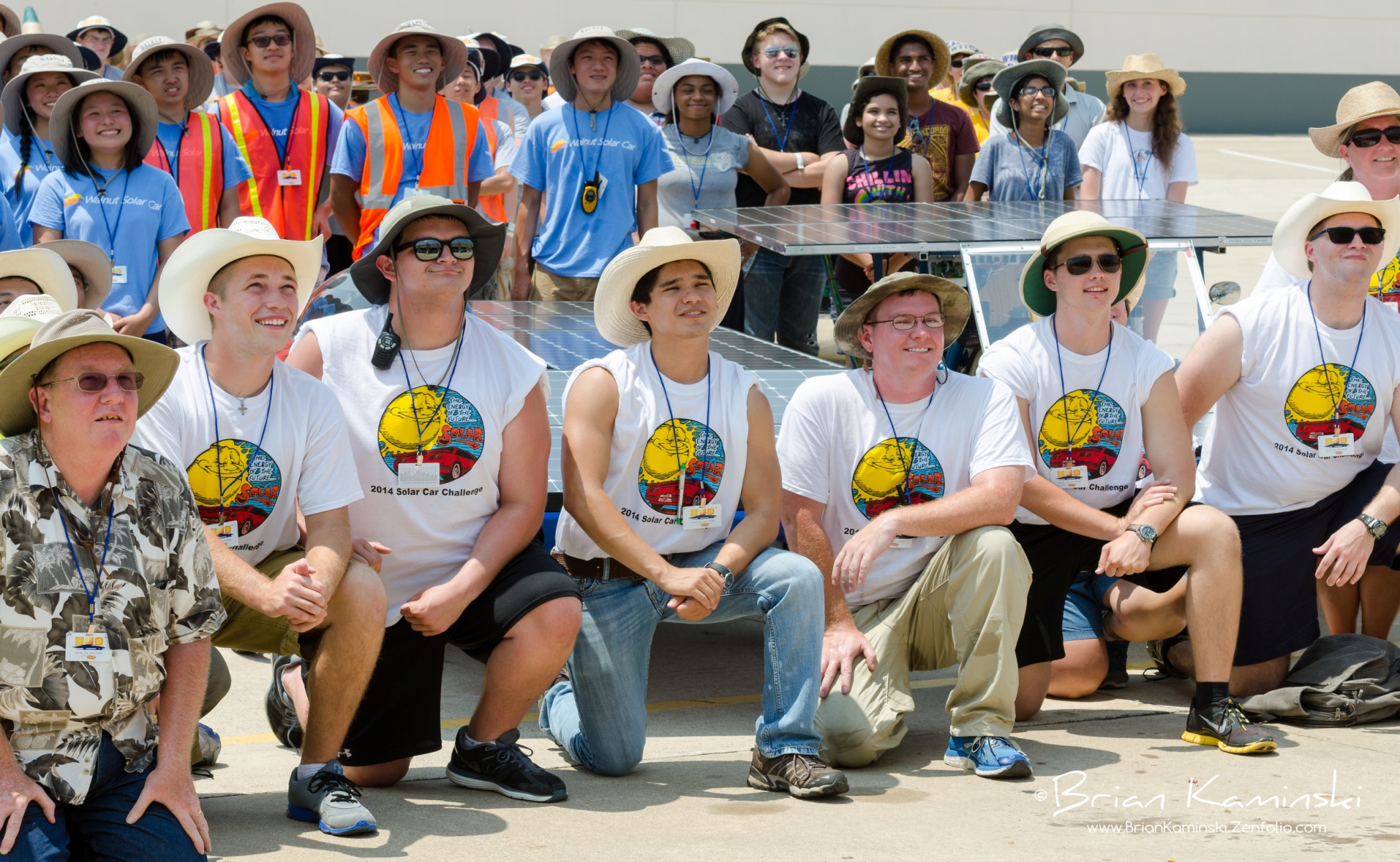 Is the team vested in the project?
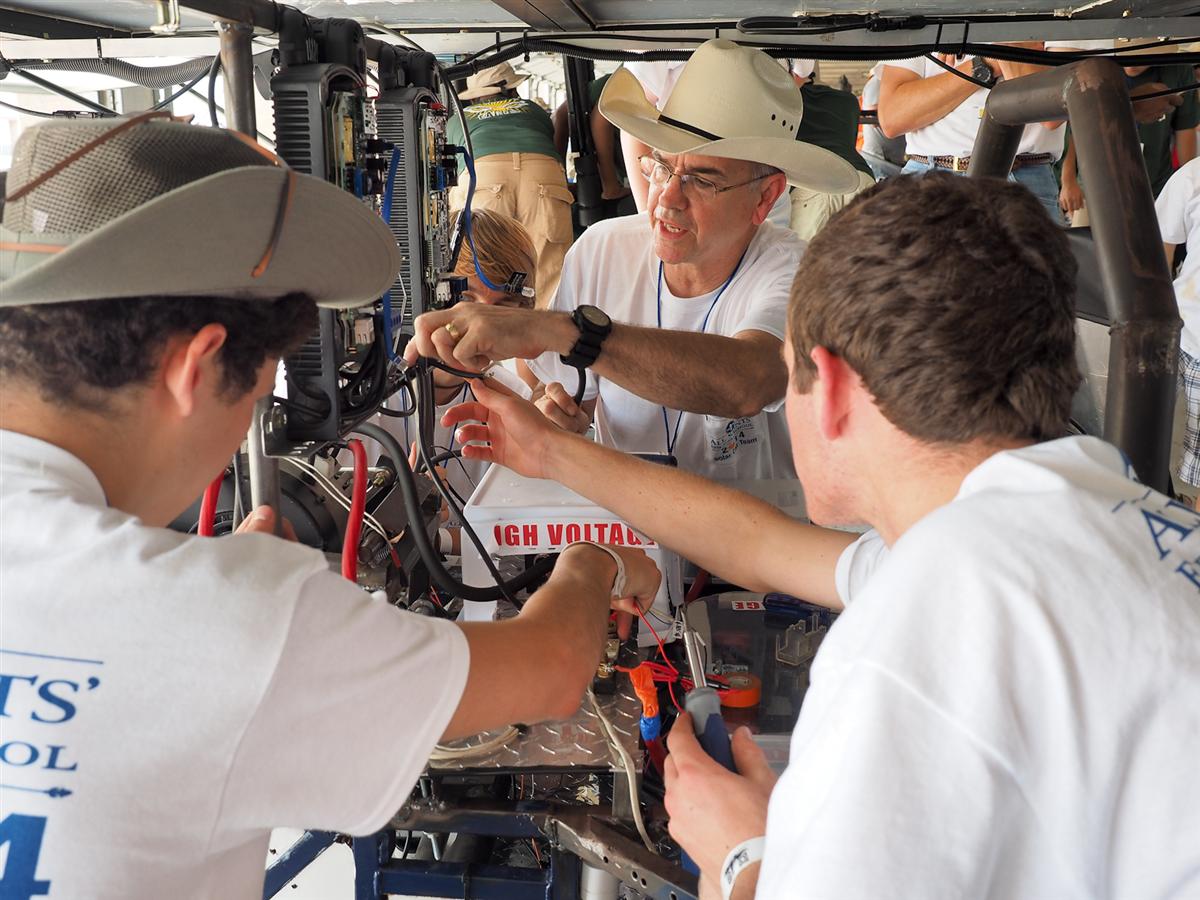 Techniques for developing long term team & parent support
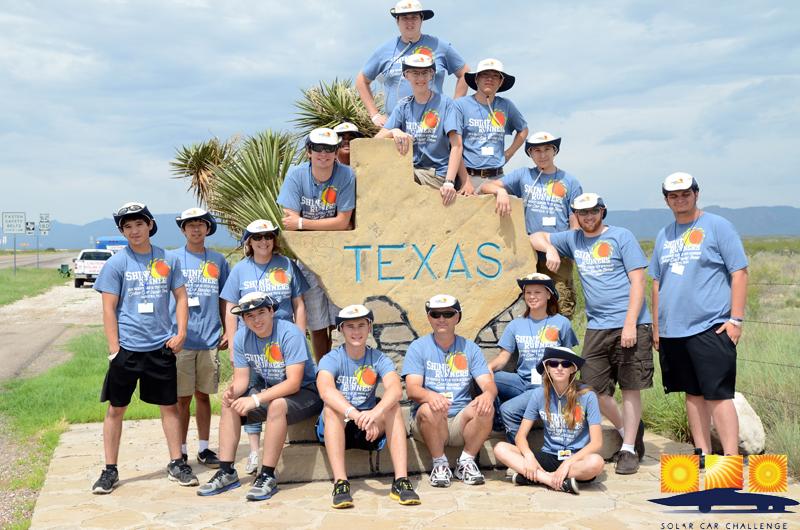 Take Advantage of Webinars
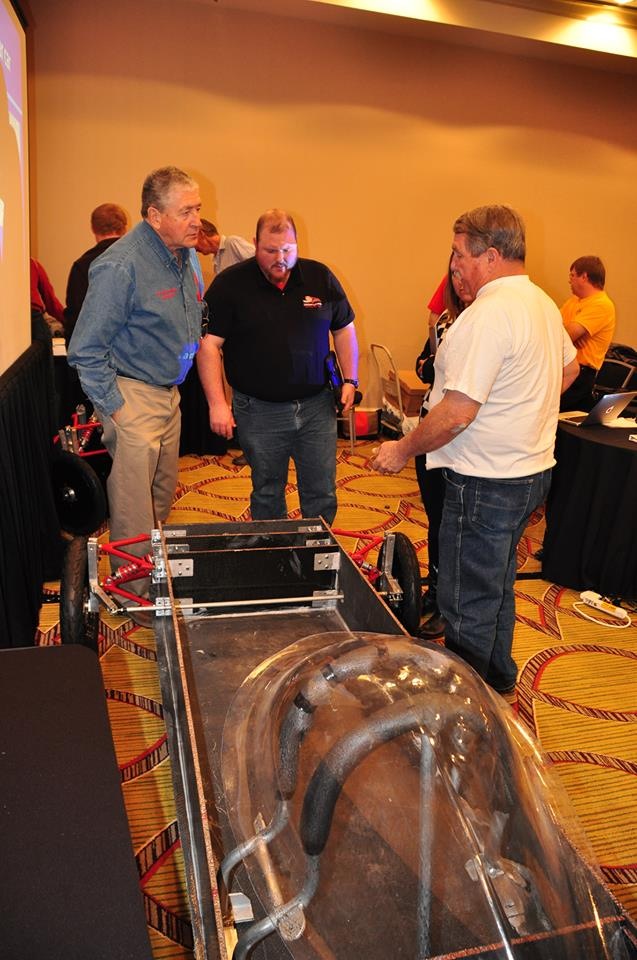 Workshops and    Webinars help you       plan your project.   
Workshops help you learn the skills to build a roadworthy solar car. 
Each team finds its own solution to the problem: building a roadworthy solar car.
Specialty Workshop helps you refine you skills and improve construction techniques.
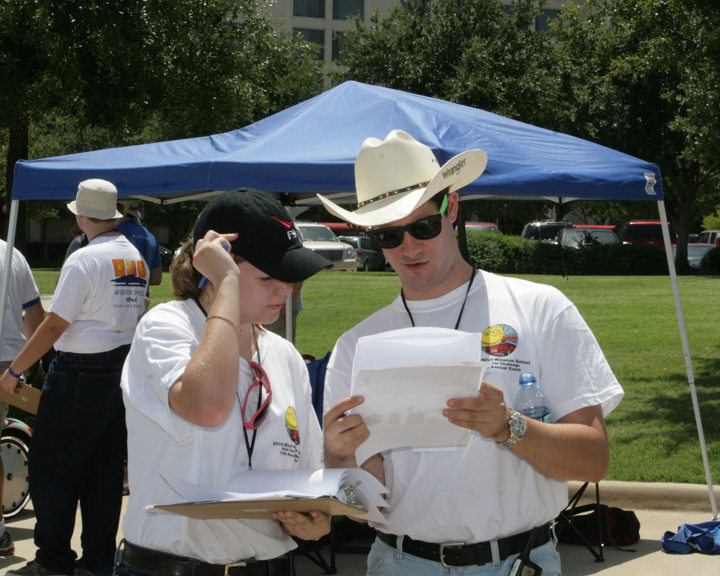 Read the Rules Together(many times)
The importance of the Team being a part of fundraising
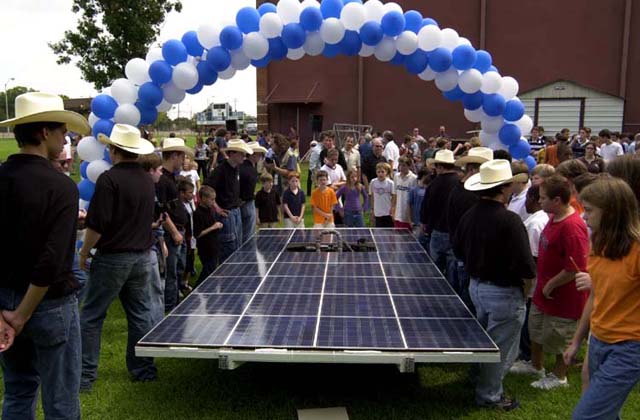 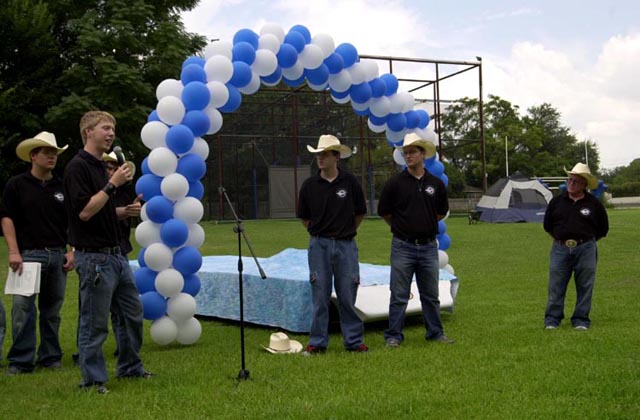 The importance of building skills
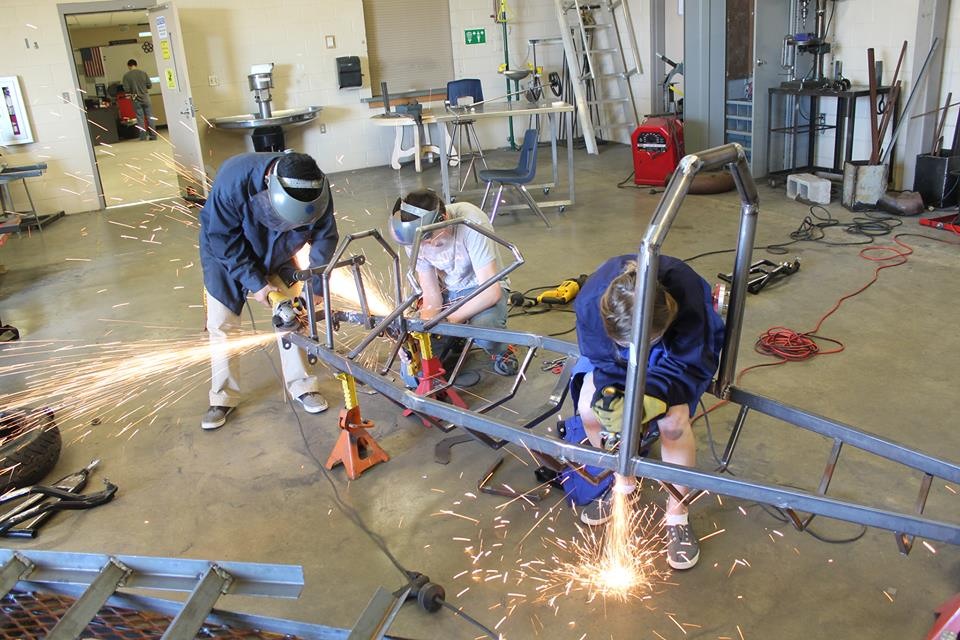 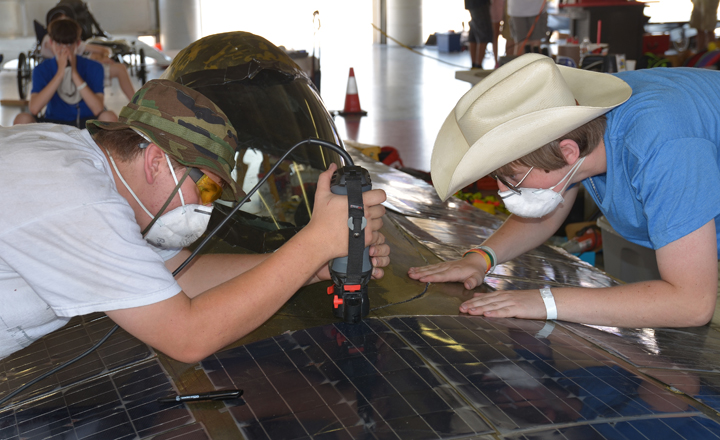 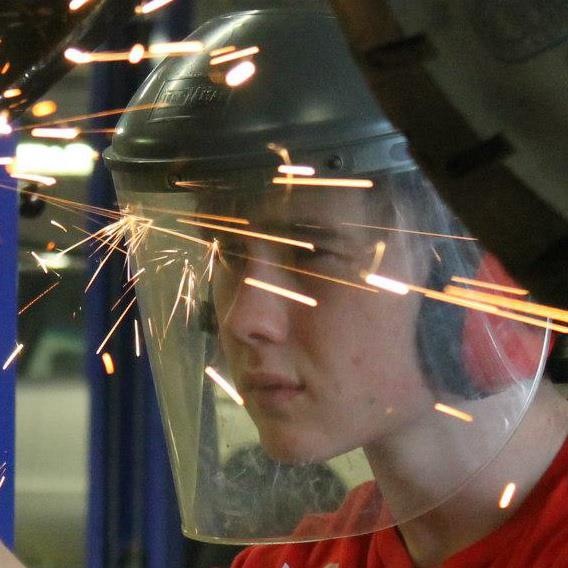 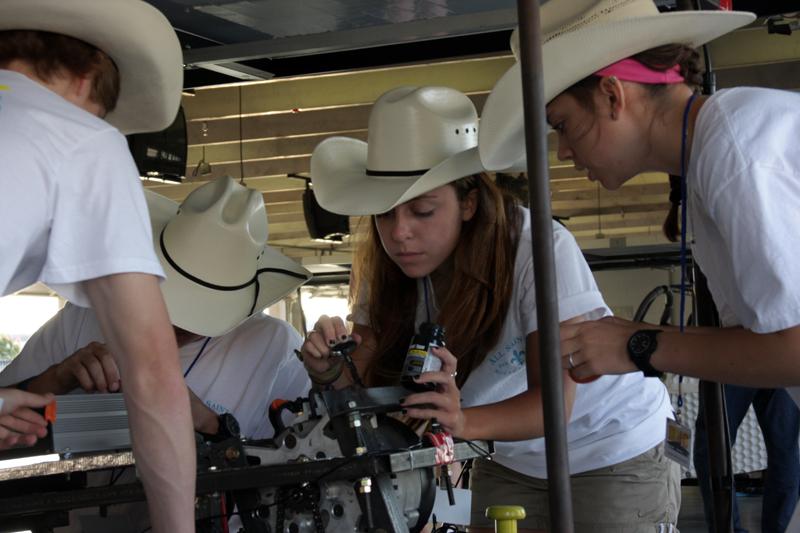 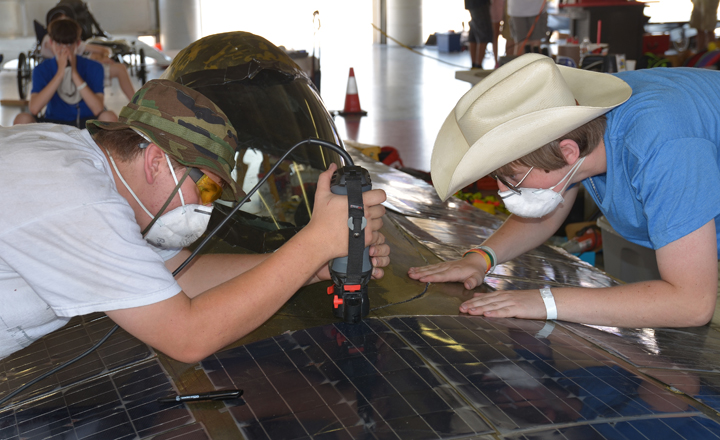 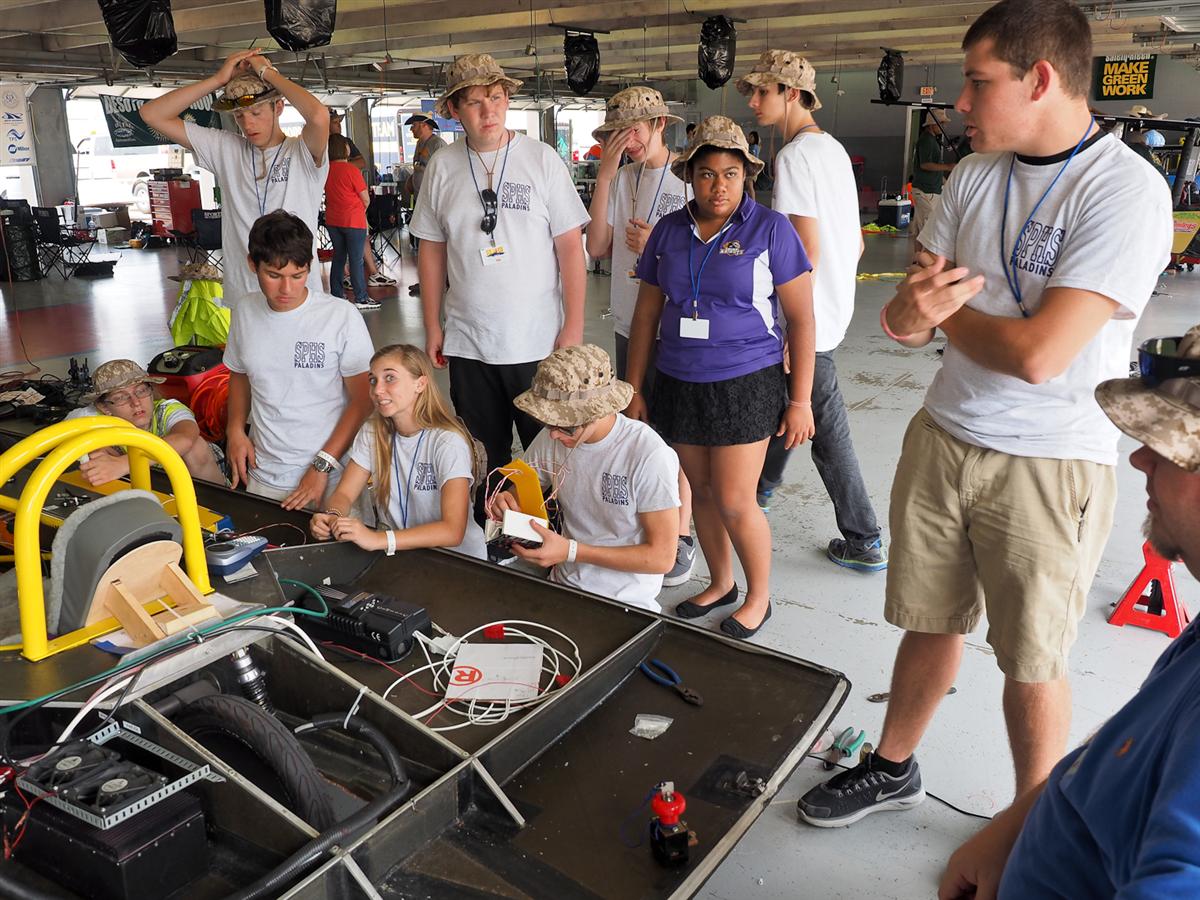 Importance of Goal-Setting and following a Timeline
TIMELINE
Plan	   Develop       Fundraising     Buy	Build	 Re-Engineer    Test     Race   Post   And	   Promo					            	            Car                 Race
Design	   Materials						                   Eval
____________________________________________
Sept          Early Oct             Oct              Nov      Dec - Mar        Apr - May           July     Aug
Importance of Testing
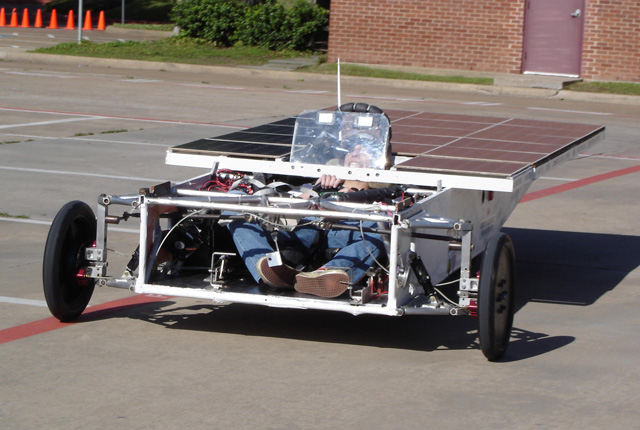 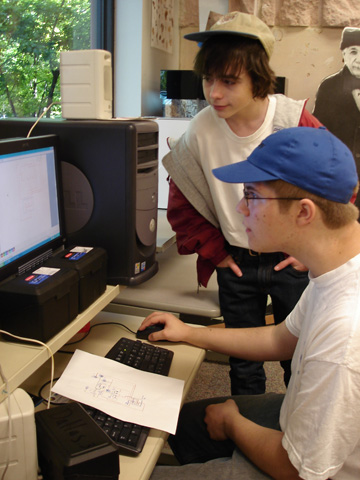 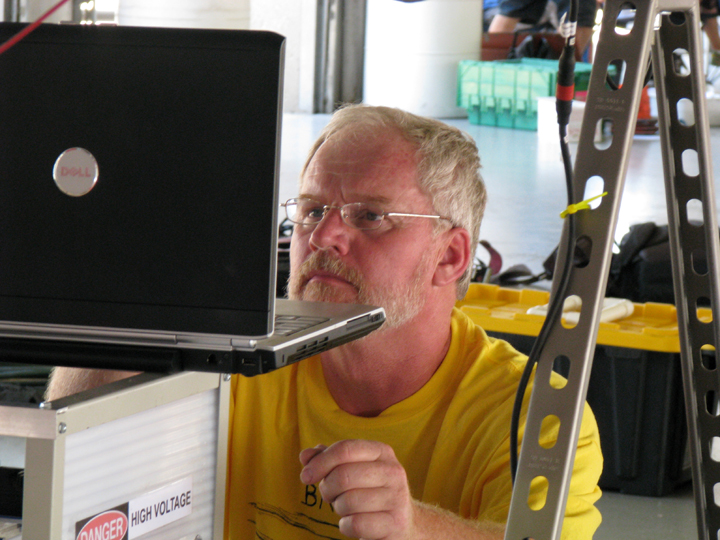 The Reality of Testing
The three Teams that did not pass Scrutineering in 2024 never tested their vehicles before arriving at the race.
Recommendation: Put 500 miles on your solar car before you ever get to the Race.  You want to “break” you car at home . .  not at the race.  
Please don’t show up at the race with an incomplete solar car!
Focus on preparing forSCRUTINEERING
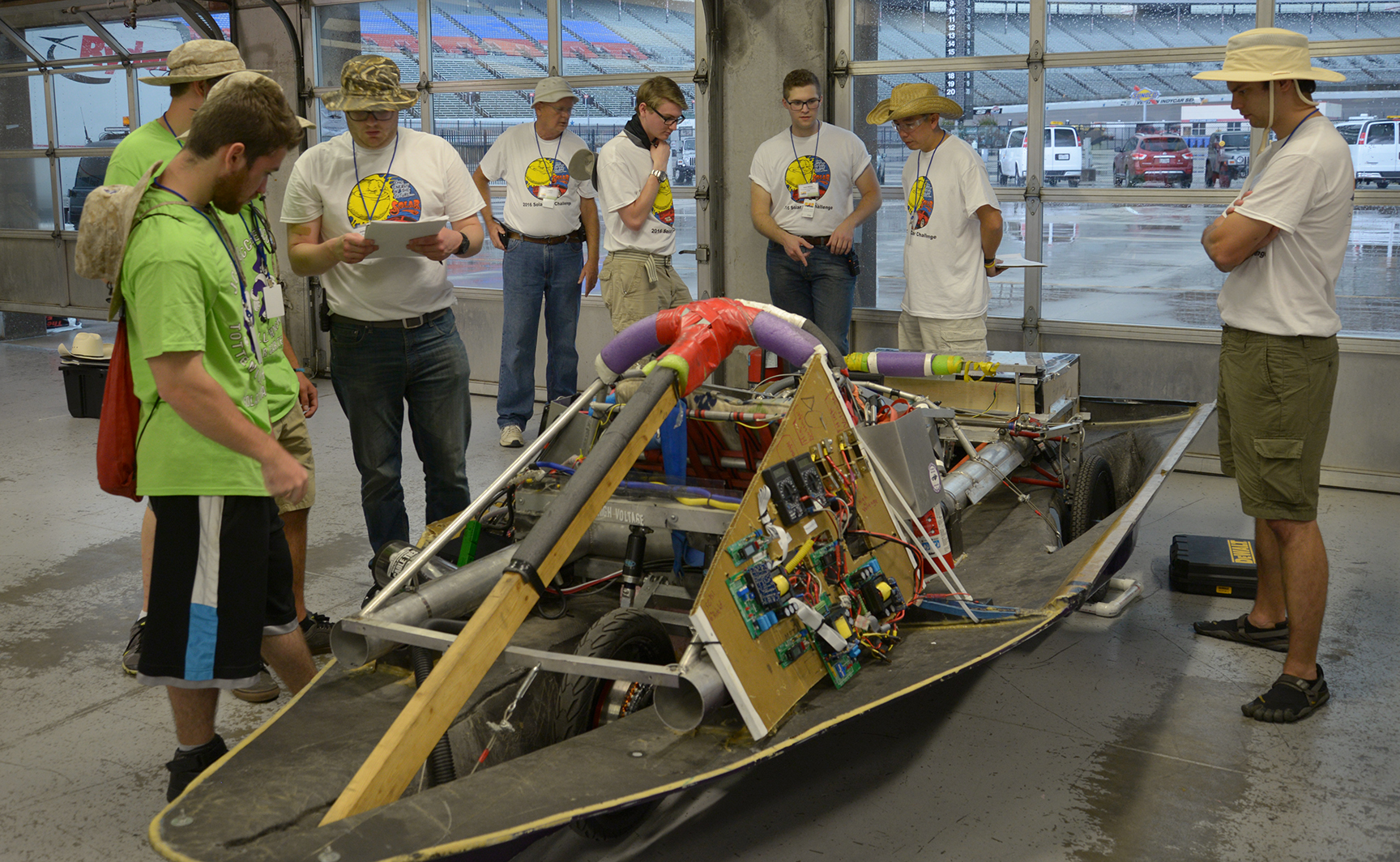 Post-Race Evaluation
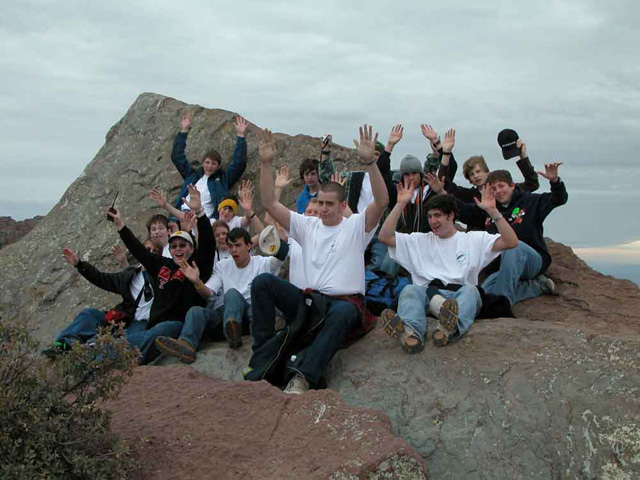 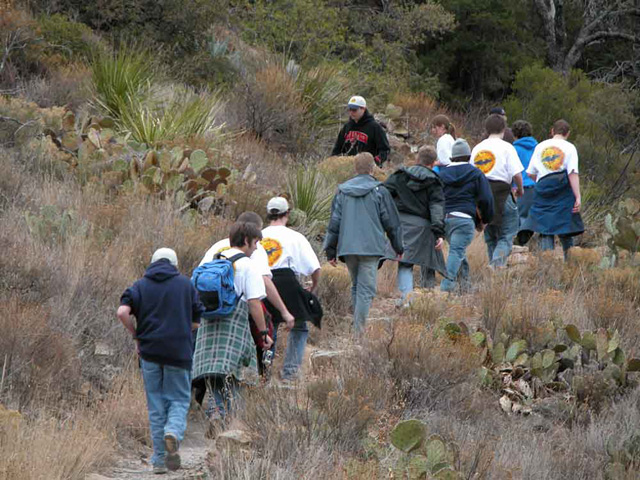 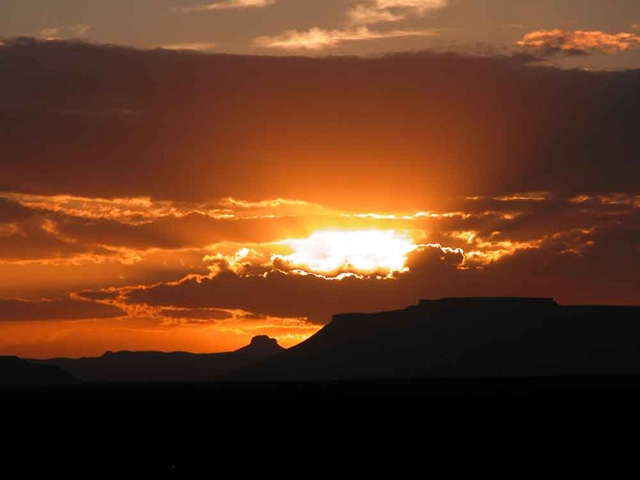 IS IT WORKING?
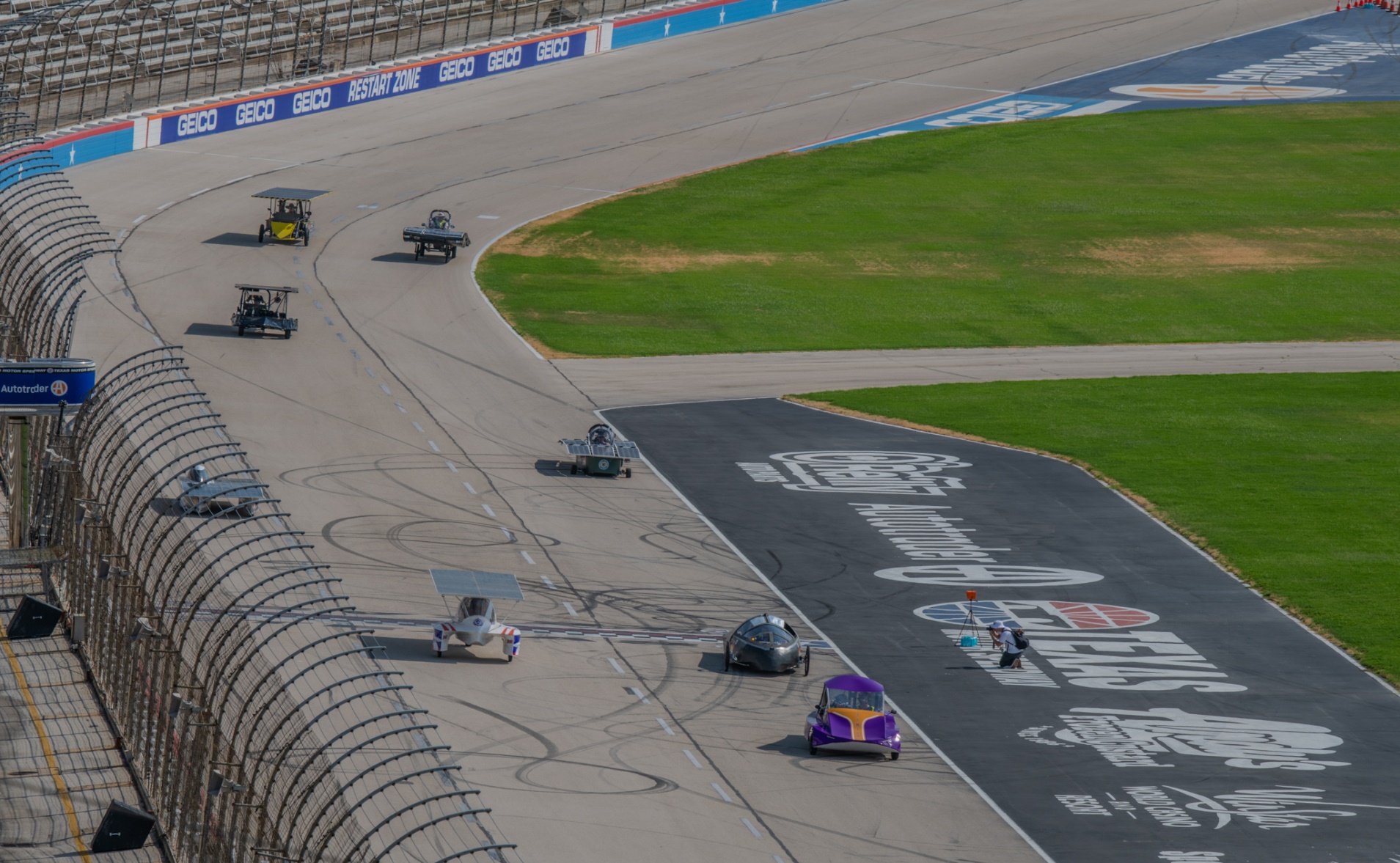 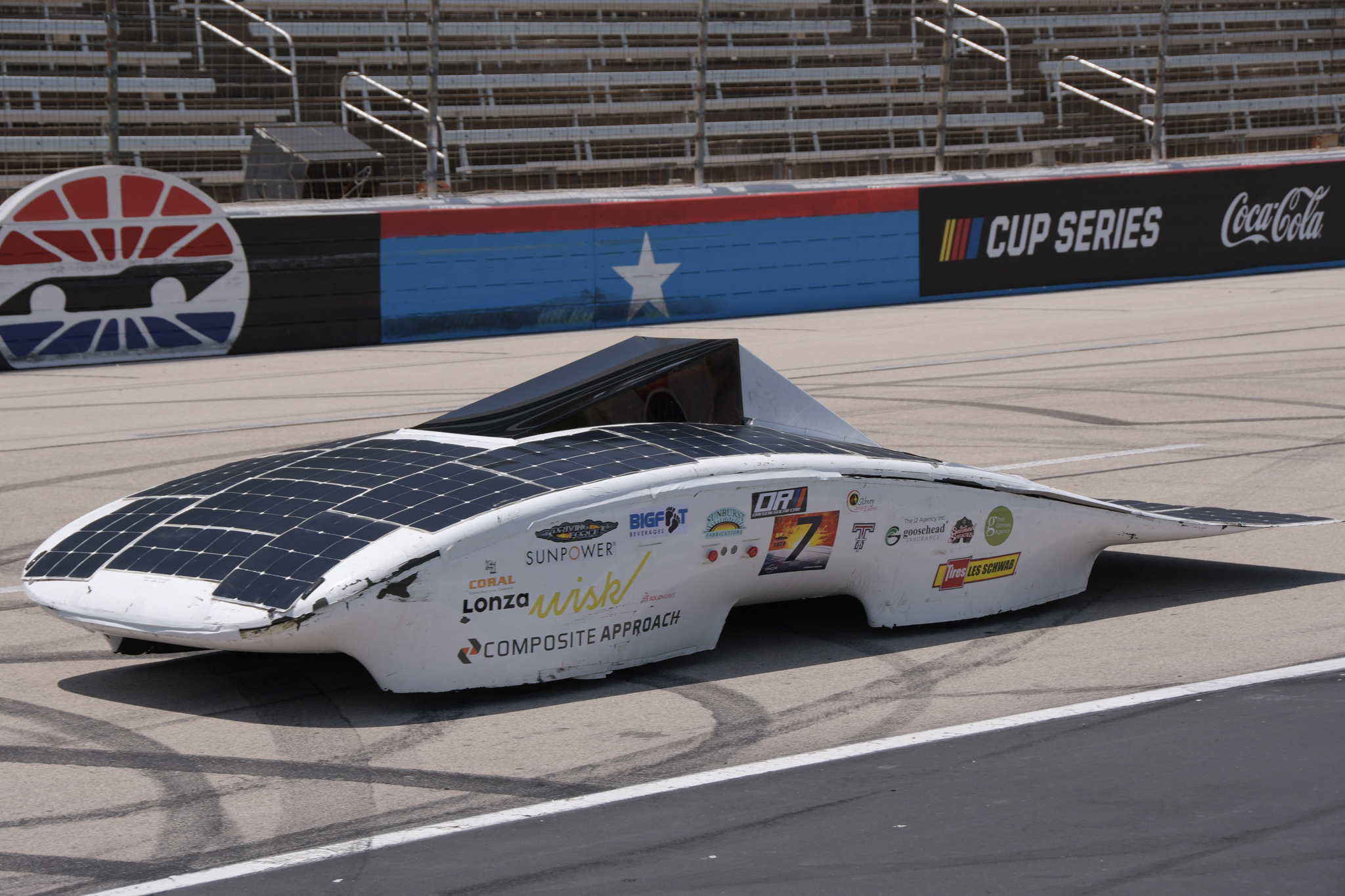 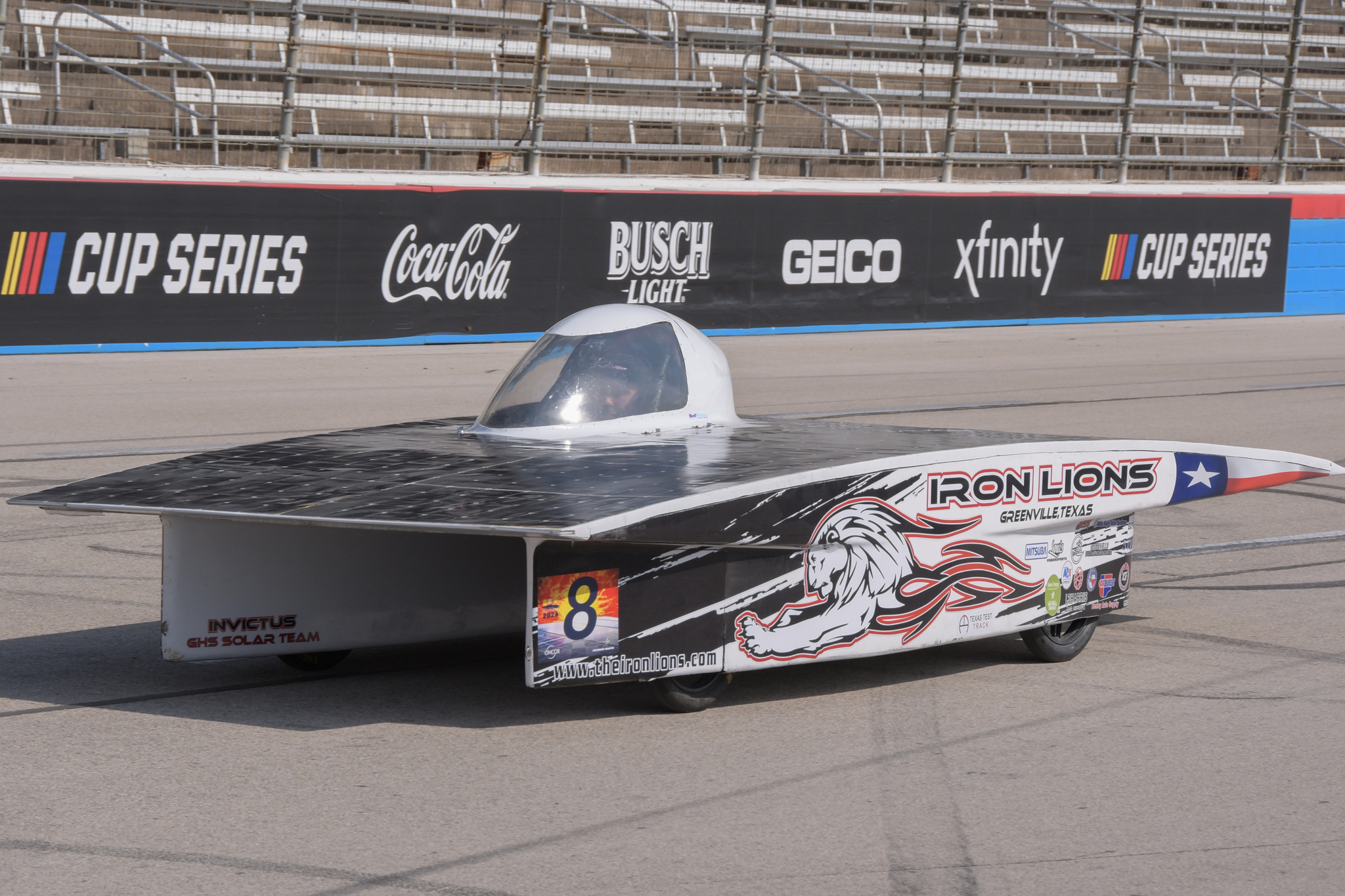 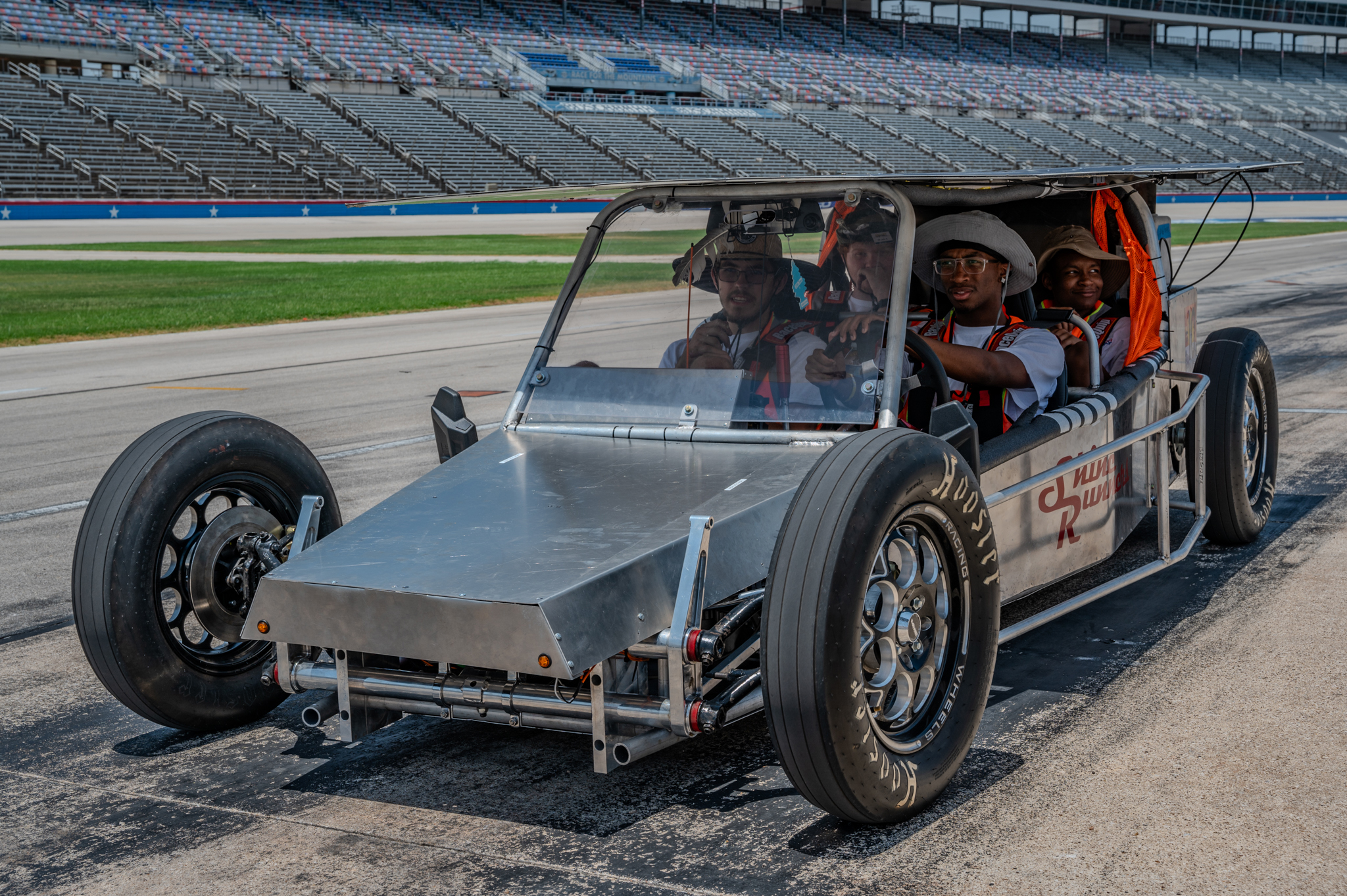 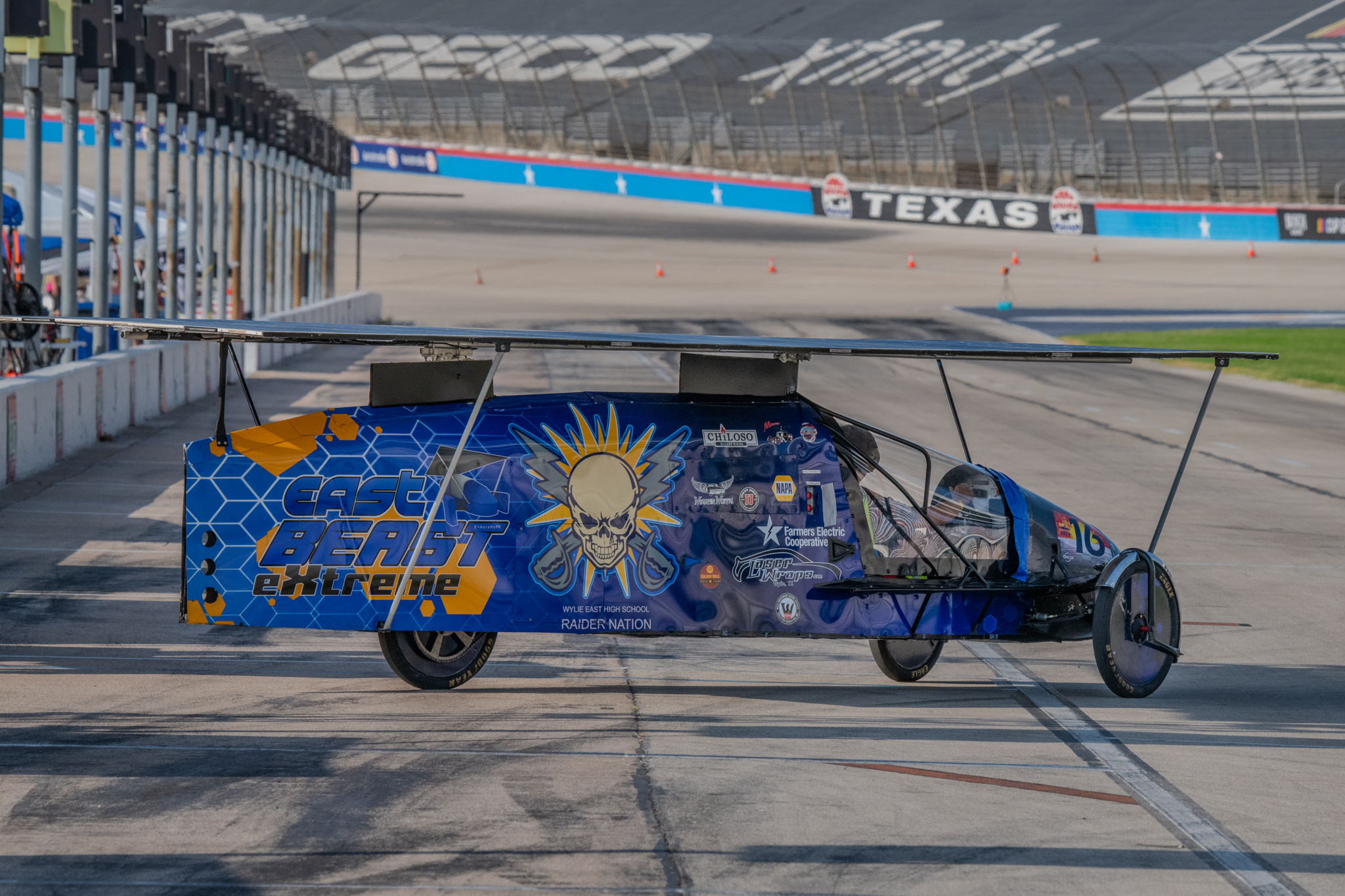 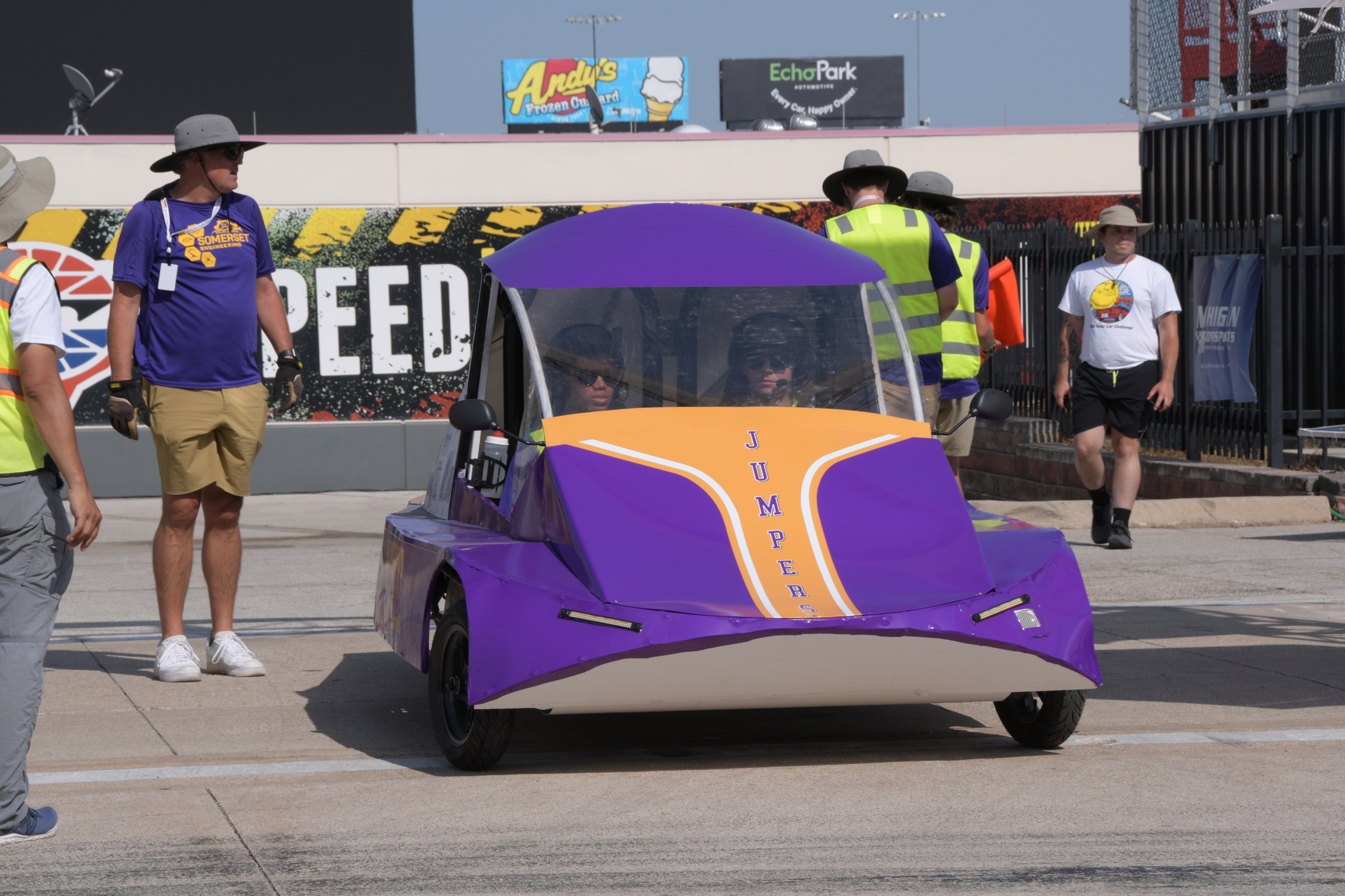 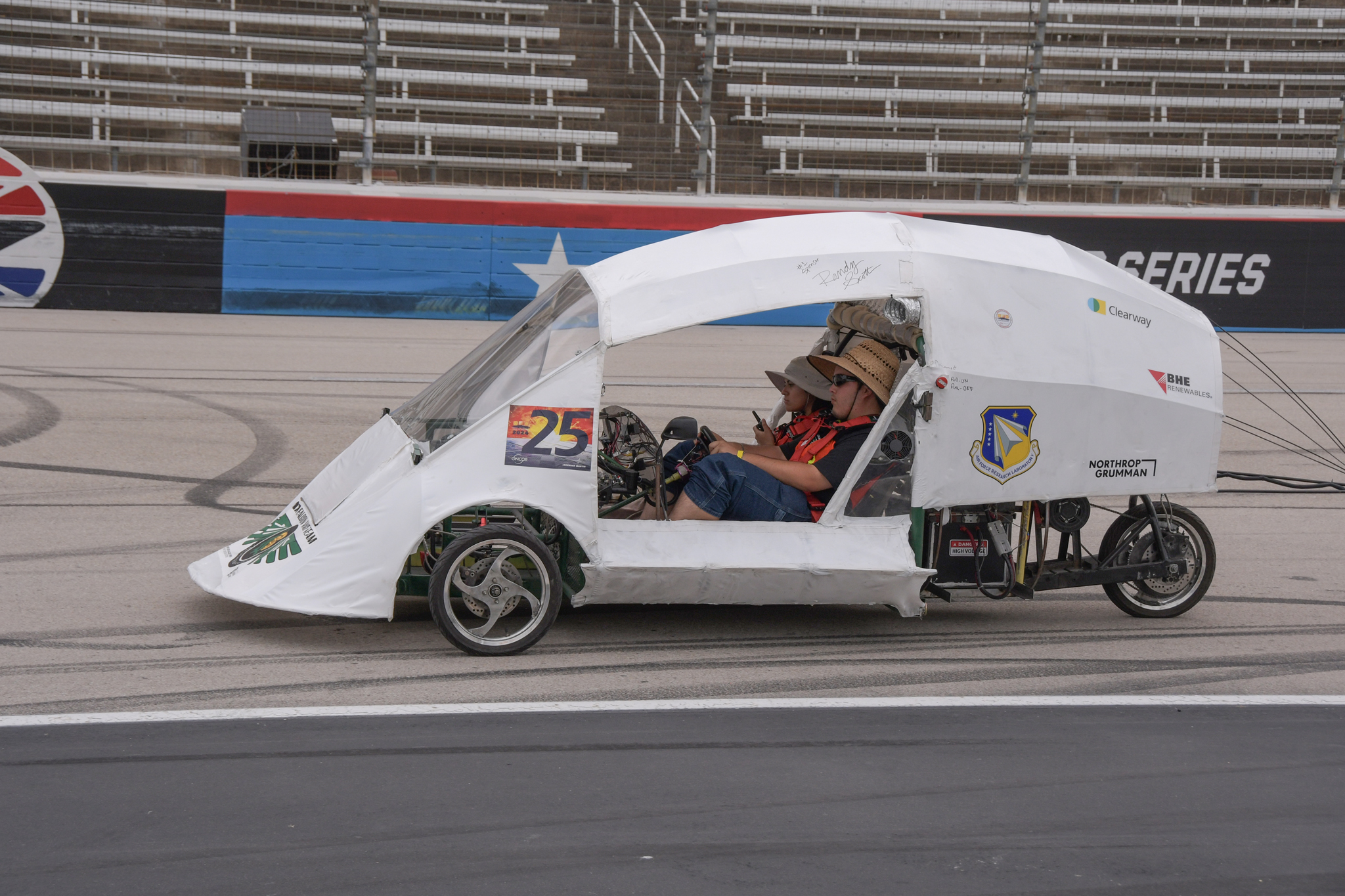 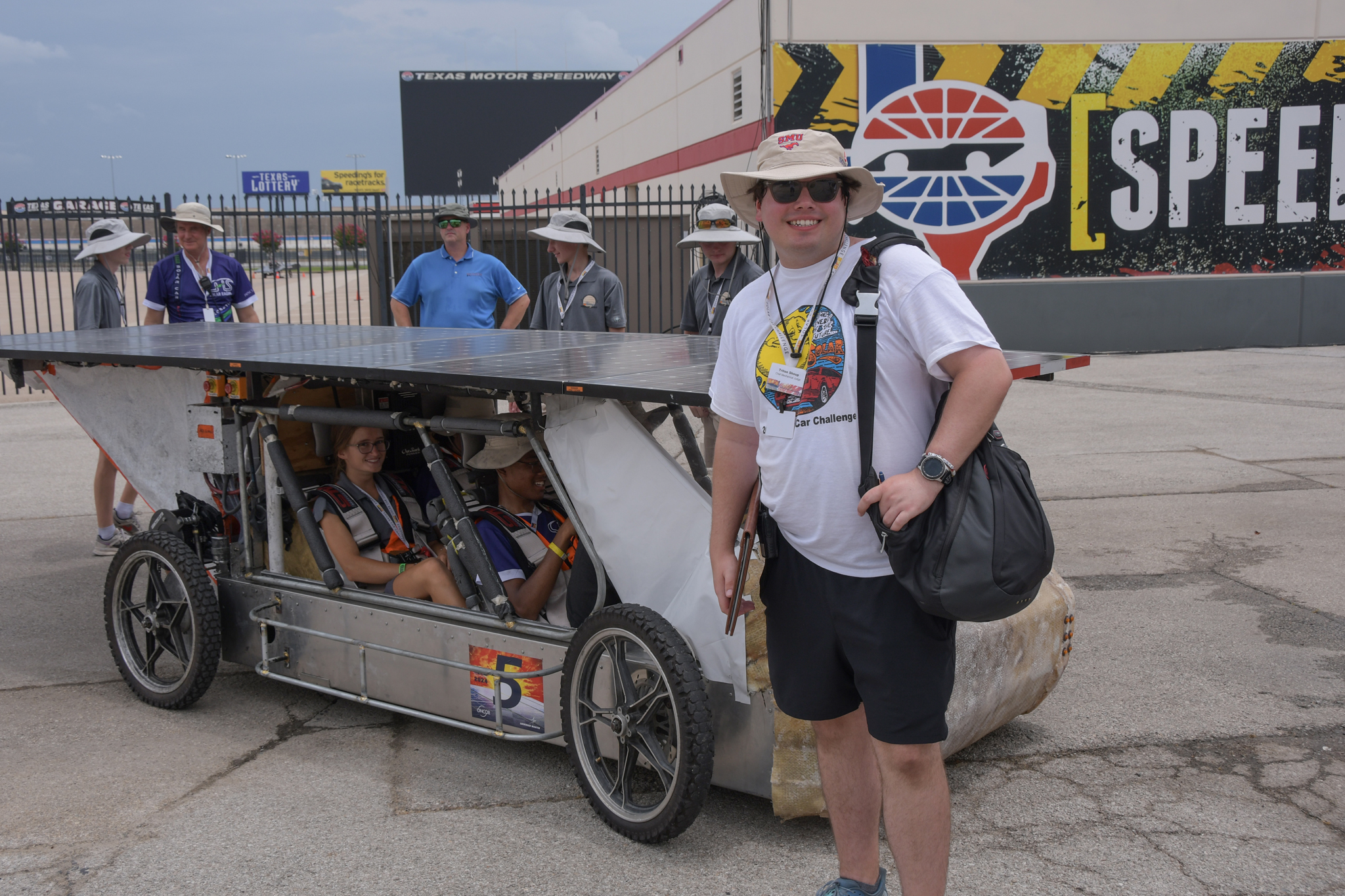 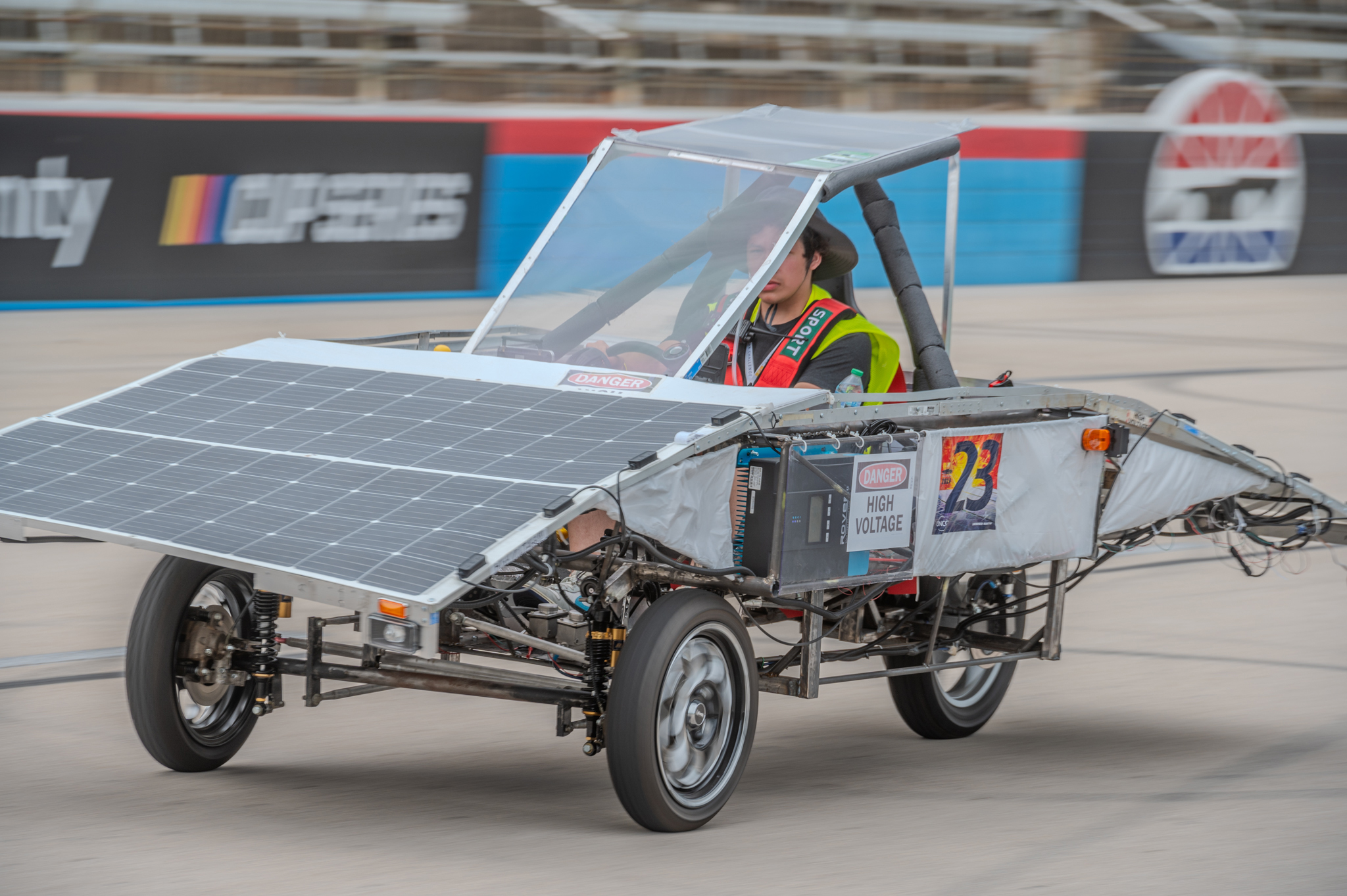 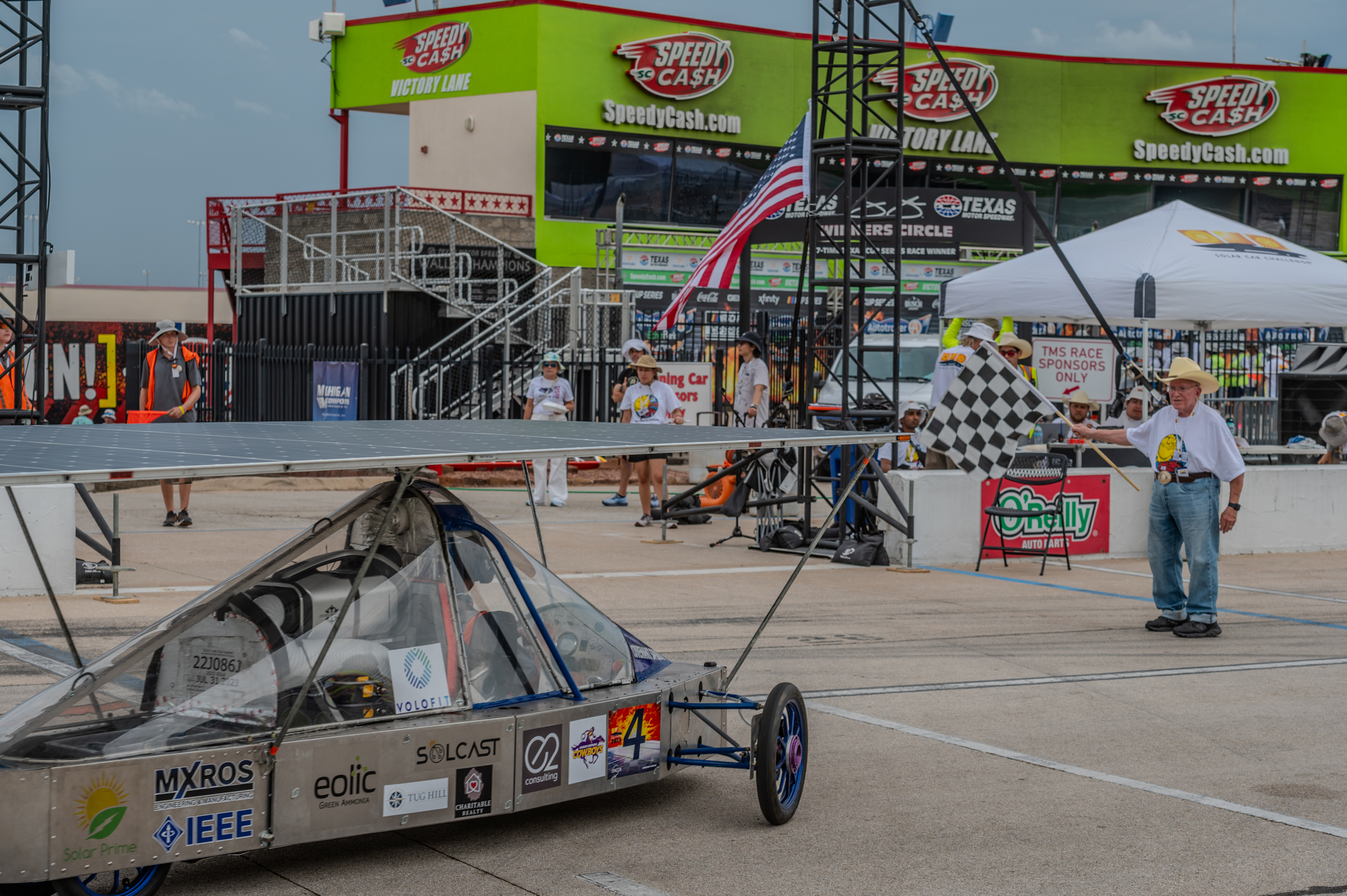 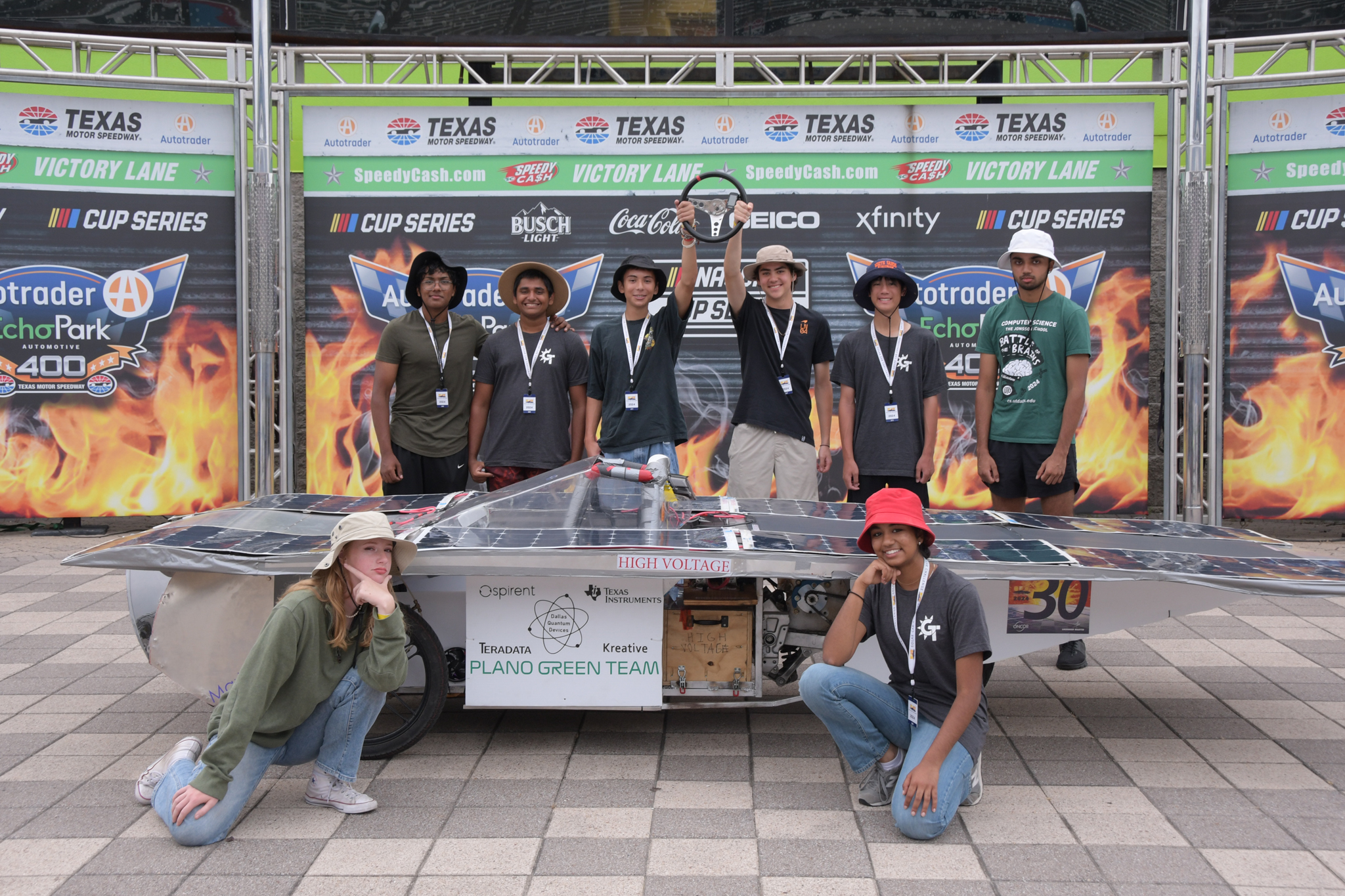 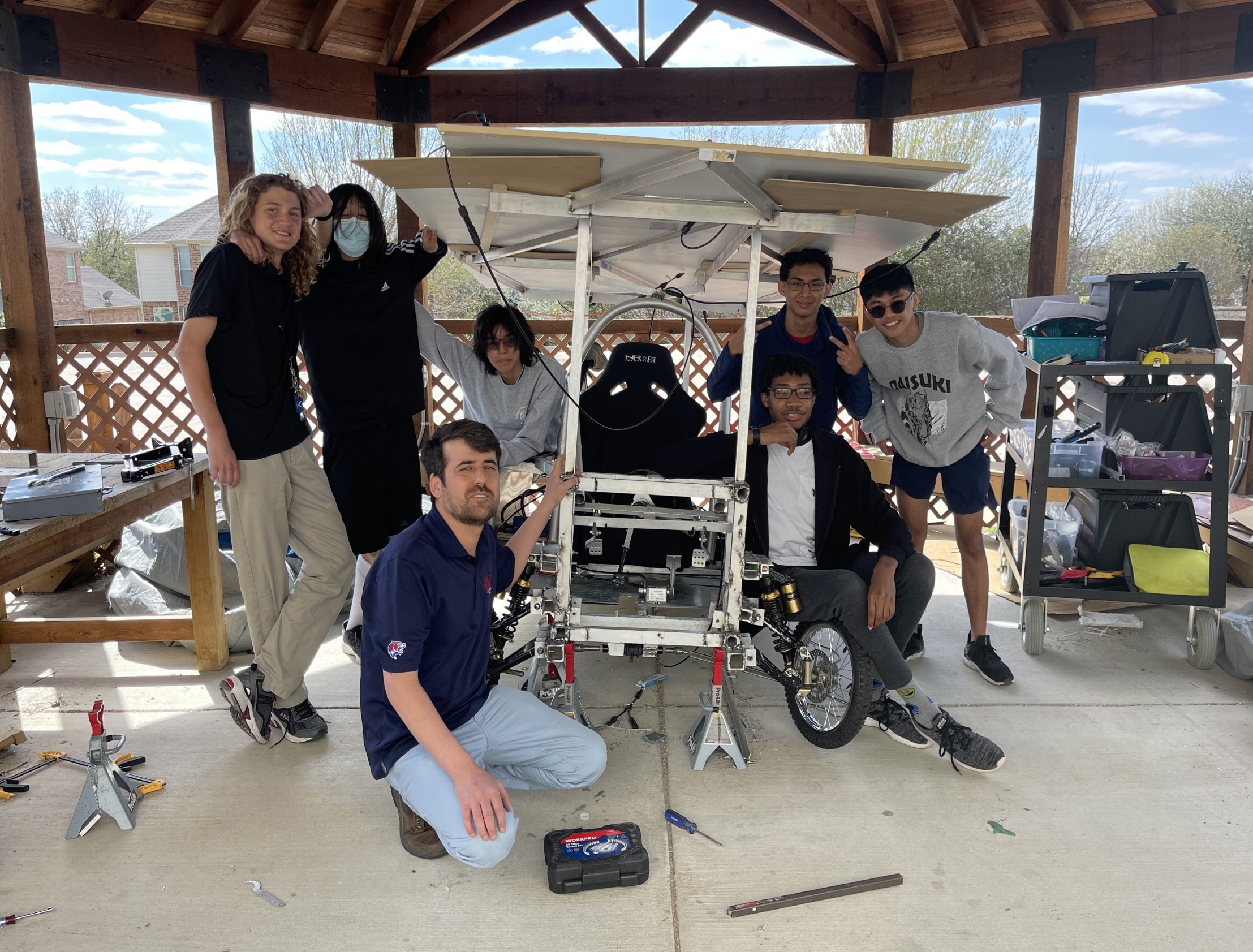 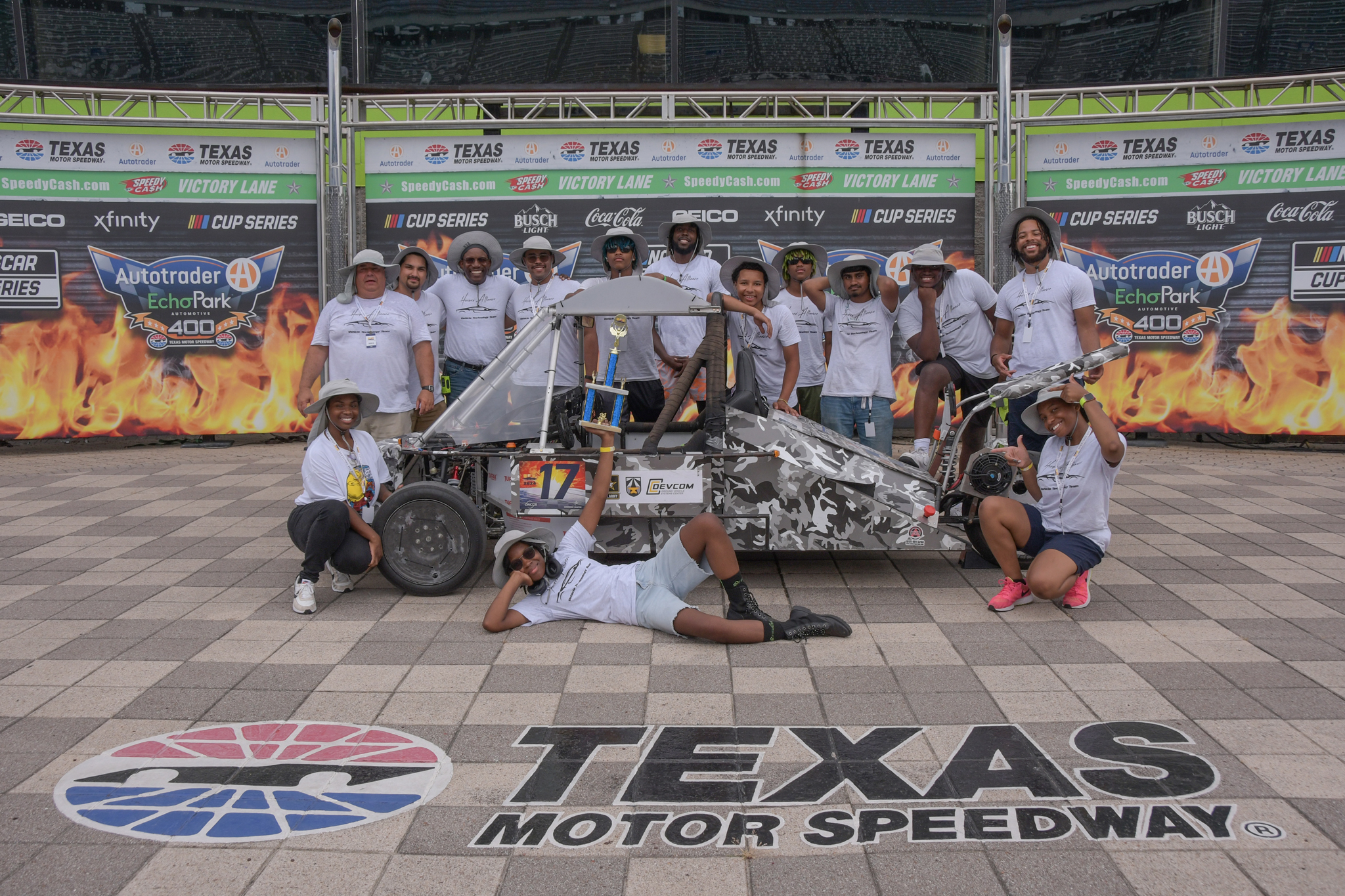 YES . . . BY 23%
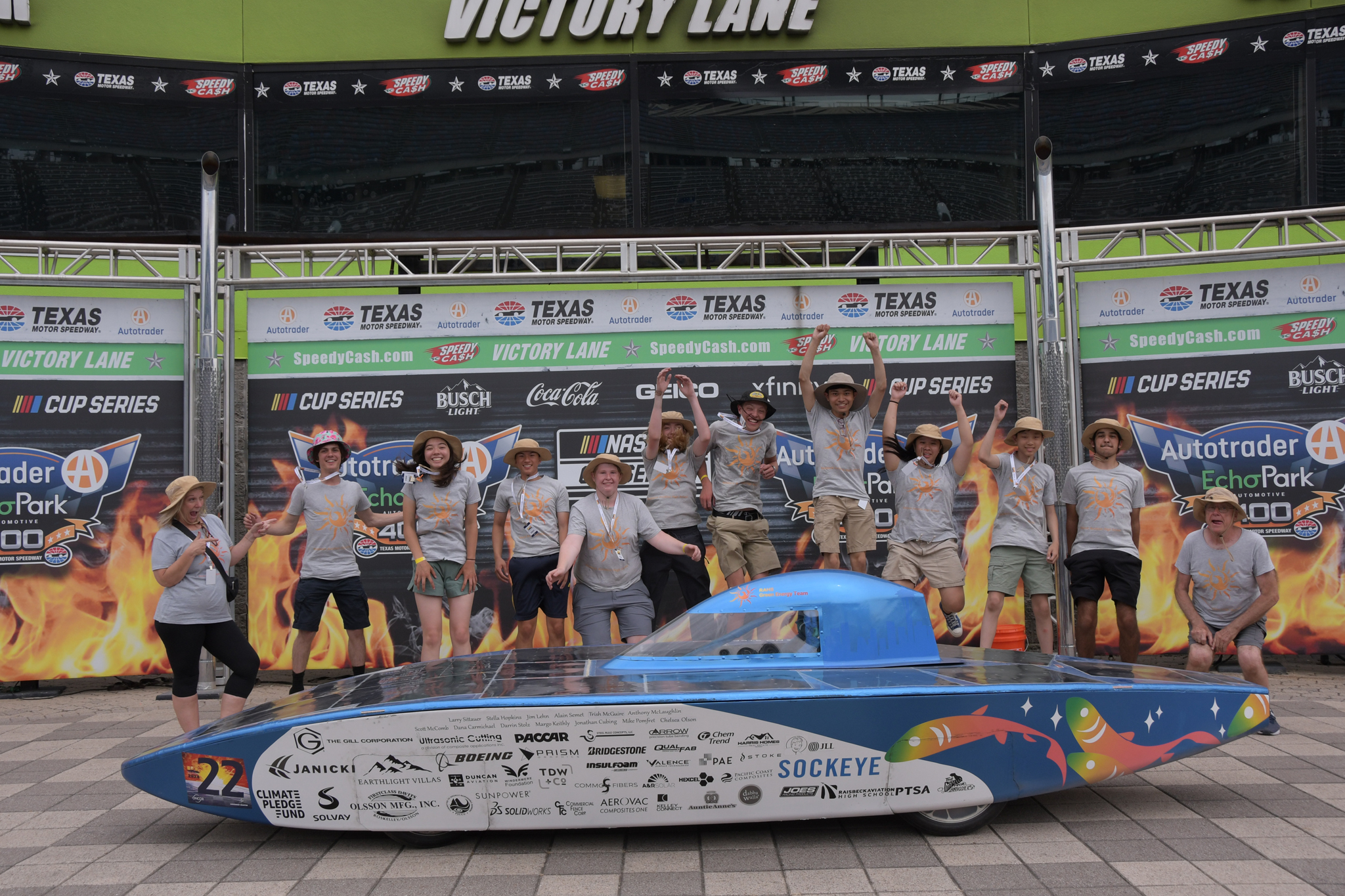